JUDICIAL REVIEW &GOVERNMENT PROCEEDINGS
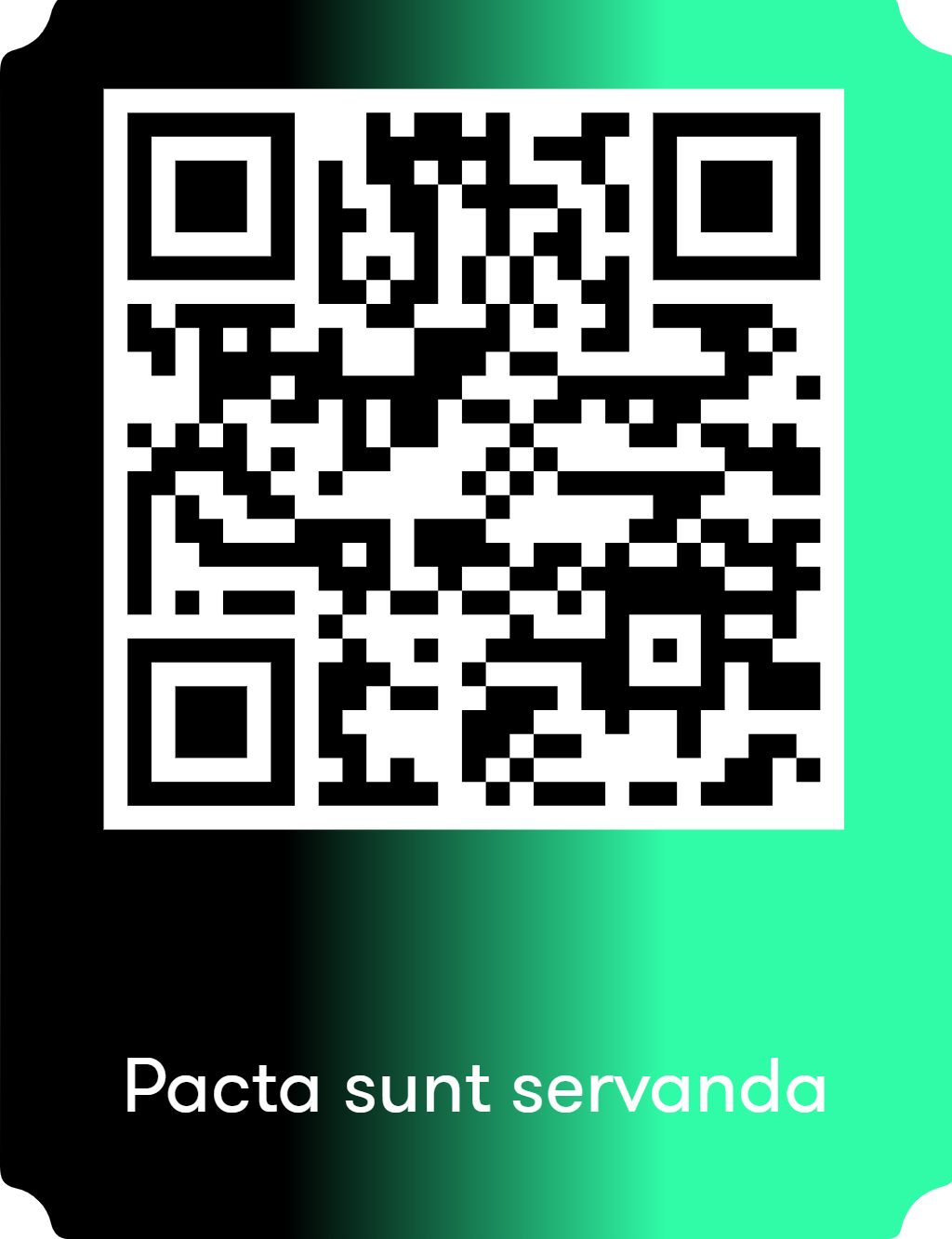 TUMUSIIME AGGREY (Mr.)
LLB / DIP-LDC / MBA-TELM
ASSOCIATE CONSULTANT
0775910906
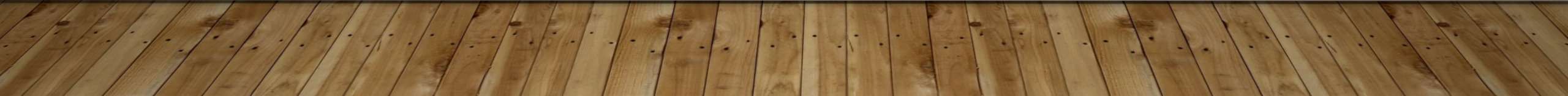 OBJECTIVES OF THIS TOPIC
Define Judicial Review. 
Determine the Grounds for an Application of Judicial Review.
Determine the competent court to handle Application for Judicial Review.
Determine personal and vicarious liabilities in an application for judicial review.
Determine the remedies or orders court can grant.
AUTHORITIES & REFERENCES:
The Constitution of the Republic of Uganda  1995 as amended.
The Judicature Act cap 16 Laws of Uganda.
The Government Proceedings Act Cap 287.
The Local Government Act cap 138.
The Civil Procedure (Judicial Review) Rules.
The Civil Procedure (Amendment) (Judicial Review) Rules.
Hood P (2001), Constitutional and Administrative Law (7th) Edition London Sweet and Maxwell.
Justice Musa Ssekana Constitutional Law and Procedure in Uganda.
www.ulii.org
INTRODUCTION
The function of Government is exercised through the executive organ of Government. A series of Agencies, statutory corporations, commissions and Tribunals  which exercises public powers, make decisions. 
Sometimes such decisions affect / infringe on already inherent and constitutional rights
Principle of Separation of Powers
Judicial Review emerged as an administrative remedy in the belief that all administrative decisions and actions of tribunals should be in accordance with the law.
DEFINITION OF JUDICIAL REVIEW
According to rule 3 of Judicature (Judicial Review) (amendment) Rules 2019, which amends rule 2 of the 2009 rules, 

Judicial Review is the process by which High Court exercises its inherent powers and super visionary powers to determine whether an administrative action is lawful or not and to award the suitable remedies.
Read - Clear Channel Independent Uganda Ltd v Public Procurement And Disposal Of Public Assets Authority (Misc.App.No.380 Of 2008)
Black’s Law Dictionary, 8th Edition at page 864 defines judicial review as:
“A court’s power to review the actions of other branches or levels of government; especially the court’s power to invalidate legislative and executive actions as being unconstitutional. 
“The Constitutional Doctrine providing for this power.”

 “A court’s review of a lower court’s or administrative body’s factual or legal findings”.
LEGAL AUTHORITY FOR JUDICIAL REVIEW
Article 42 of the Constitution which provides that “Any person appearing before any administrative official or body has a right to be treated justly  and fairly  and shall  have a  right to apply  to a  court of  law  in  respect of  any administrative decision taken against him or her”.
Section. 36 of the Judicature Act which provides that the High Court shall have powers of review and shall have powers to grant prerogative remedies of certiorari, mandamus and prohibition. .
DIFFERENCE BETWEEN JUDICIAL REVIEW & APPEAL
Judicial Review restricts itself to administrative decisions and actions taken by persons and authorities exercising public powers  while an appeal on the other hand is a re-hearing of a dispute of a lower court by a higher court. 
On Appeal, the Court will question the legality of the decision whereas in judicial review the court will focus more on the decision making process
An appeal does not have fixed grounds as judicial review.
Difference in the jurisdiction of courts for Appeals & Judicial review
GROUNDS FOR AN APPLICATION FOR JUDICIAL REVIEW
ULTRA VIRES / ILLEGALITY
This refers to  a situation where a public officer acts beyond his powers and does what he or she is not authorized to do under the law. This is the central principle of administrative law.
Where an officer does something that he is not authorized to do.
Where an authority body is not properly constituted.
Where the exercise of the public powers conflicts with a provision of the general law.
Misuse or abuse of discretionary powers.
GROUNDS FOR AN APPLICATION FOR JUDICIAL REVIEW
Discretionary powers are granted by parliament on grounds that they are not unfettered/ un controlled. The court will interfere with the discretionary powers of a minister where he has acted with no evidence.
 (Ashbridge investment v Minister of Housing (1965) W.L.E 1320)
Use of power for improper purpose.
Putting into account irrelevant considerations.
Error of law.
GROUNDS FOR AN APPLICATION FOR JUDICIAL REVIEW
UNREASONABLENESS / IRRATIONALITY
A public Authority has powers of discretion and is not expected to exercise those powers unreasonably. Irrationality includes the following:
Where the rules at trail are un equal in their application
Reasons are made on the basis of injurious considerations
Where the decision or action is taken in bad faith, which is either for purposes of punishment or inconveniencing someone or attaining material gain.
GROUNDS FOR AN APPLICATION FOR JUDICIAL REVIEW
PROCEDURAL IMPROPRIETY / NATURAL JUSTICE
Whenever a statute provides a procedure to be followed in a process leading to an administrative decision, it is mandatory that such procedure is followed in absence of the laid down procedure, any public administrator ought to act judiciously and observe the rules of natural justice.

Natural Justice involves the right to a fair hearing. The right is cognizant of the provisions of Art. 28 of the Constitution
ADMINISTRATIVE REMEDIES:
Sections 33, 36 and 38 of the Judicature Act Cap 16
In John Jet Tumwebaze V Makerere University Council and 3 Others Civil Application No. 353 of 2005 “The  orders  be  they  for  declaration,  mandamus,  certiorari  or  prohibition  are discretionary in nature. 
The discretion has to be exercised judicially but it follows a line of settled principles. That discretion must also be based on common sense and justice.
MANDAMUS
This is a compelling order directed by the High Court against a public officer commanding him / her to perform a duty or or carry out an act conferred on him by law
The writ of mandamus will issue to compel an officer to administrative authority to implement.
Read - Shah vs Attorney General no.3 of 1970 EA
CERTIOTARI
Dott Services Ltd Vs Attorney General And Auditor General (Misc Cause No. 125 of 2009) (unreported) the Hon. Justice V.F Musoke Kibuka discussed the distinction and held as follows: “Certiorari issues to quash decisions made by a statutory body or by a public officer or an inferior court or tribunal. It cannot issue against mere findings, recommendations, suggestions or observations. In the instant application the report of the 2nd  respondent against which the prerogative order is being sought clearly contains no decision that can be quashed by way of issuance of certiorari.....”
PROHIBITION
A prohibition is a common law remedy intended to prevent an unlawful assumption of jurisdiction. It arrests or forbids any proceedings and administrative powers deemed unlawful; or exceeding ones jurisdiction

Jet Tumwebaze  Case -“It is an order from the High Court directed to an inferior tribunal or body which forbids that tribunal or body to continue proceedings therein in excess of its jurisdiction or in contravention of the laws of the land. It lies, not only for the excess of jurisdiction or absence of it, but also for a departure from the rules of natural justice. It does not, however, lie to correct the course, practice or procedure of an inferior tribunal, or a wrong decision on the merits of the proceeding.
INJUCTION
This is an order stopping an administrative authority / person from doing a specific action. An injunction is intended to maintain the status quo.
EXAMPLE – injunction to estoppe trespass to property
Interlocutory Injunction
Interim Injunctions
DAMAGES
These are monetary compensations which the court may grant to a victim of a civil wrong as a right for the liability suffered. They are not given as punishments but the meant to restore / restitute the victim to his proper position before his rights were infringed.
Luzindana v Ssekamate & 3 others HCCS no.366 of 2017, “As far as damages are concerned, it is trite law that general damages are awarded in the discretion of court. Damages are awarded to compensate the aggrieved, fairly for the inconveniences accrued as a result of the actions of the defendant. It is the duty of the claimant to plead and prove that there were damages, losses or injuries suffered as a result of the defendant’s actions.”
CONCLUSION:
Judicial Review is the procedure  available to an unsuccessful person who wishes to challenge the orders of an administrative body or tribunal. This application can only be handled by the High Court and the applicant must satisfy the grounds of the illegality (ultra vires), unreasonableness (irrationality) and procedure impropriety. If the applicant is successful, the court will issue several orders . Writs which include inter alia Certiorari, Prohibition Mandamus, Injunction and Damages.
JUDICIAL REVIEW CASE STUDY:
READ- 
Natukunda Tracy Bamanya v St. Peters Naalya Secondary School Misc NO.178 of 2022.

John Jet Tumwebaze v Makerere University Council Misc No. 353 of 2005
Questions:
What are the Facts of the case?
What decisions were made to prompt the Application for Judicial Review?
What remedies were prayed for by the Applicants?
What were the findings of the Court?
OSTRACO V AG (Civil Appeal No 32 0f 2002) [2005] UGCA 1 (30 June 2005)
https://ulii.org/akn/ug/judgment/ugca/2005/1/eng@2005-06-30
GOVERNMENT PROCEEDINGS:
What is the meaning of Government Proceedings?
When is Government Liable?
Diffreciate between the following types of Liability and their exceptions:
Vicarious Liability
Employer Liability
Occupier Liability
Trespass to person
GOVERNMENT PROCEEDINGS:
What is the meaning of Government Proceedings?
When is Government Liable?
Diffreciate between the following types of Liability and their exceptions:
Vicarious Liability
Employer Liability
Occupier Liability
Trespass to person
GOVERNMENT PROCEEDINGS:
DEFINED
Section 2 of the Interpretation Act defines “government proceedings to mean, A suit to which the Government is a party.

All suits to which the Government is a party must come or be brought in the name of the Attorney General. 
Article 250(2) of the Constitution of the Republic of Uganda as Amended.
Section 10 of the Government Proceedings Act
GOVERNMENT ADMINISTRATIVE LIABILITY
Contract.
Tort.
Breach of Statutory Duty.
Infringement of Intellectual property right.
Any breach of duties owed to servants or agents at common lae by reason of being their employer.
Suits for enforcement of fundamental human rights.
Suits on constitutional interpretation.
VICARIOUS LIABILITY
Refers to the legal liability imposed on one person for the torts and crimes committed by another although the person vicarious liable is not at fault.

General Rule- Muwonge v AG (1969) EA 7, that an employer is liable for the actions of his/ her employee or servant even though they are done contrary to the orders of the employer albeit the employee acting deliberately, wantonly, negligently, criminally and or for his benefit as long as the act is done in course of the employee’s employment.
Sec.3(3) GPA
OCCUPATION LIABILITY
Sec.3 GPA
The Government as an occupier of premises is under a legal obligation to ensure the safety of those premises.

S.3 makes Government liable for those duties which under common law are attached to ownership, occupation, possession and control of property and generally those duties relate to safety,
TRESSPASS TO PERSON
Article 23 (1) of the Constitution of the Republic of Uganda as amended provides for the right of a persons liberty and freedom.
(READ)
Assault and Battery
Illegal Detention & Imprisonment
EXCEPTIONS TO LIABILITY
Where under the law the responsible officer is absolved from liability for a particular act or omission.
Judicial Immunity 
Acts of state doctrine- 
A transaction between the state and foreign powers cannot give rise to any action/ suit under municipal law to individuals.

Torts committed by members of the armed forces – injury inflicted on a member of the armed forces while on duty
CONCLUSION
Government proceedings are no longer an absolute bar as it used to be under common law. There are several actions that can now be brought against government and the law requires government to Defence the same.
“At his best, man is the noblest of all animals; separated from the law and justice, he is the worst”
Aristotle

******Thank You *******